Which error is our legal system specifically designed to address?
Legal system is designed to minimize Type I errors
A Type I error would be to conclude that a person is guilty when, in fact they are innocent. 
Since a person is presumed innocent until proven guilty, the decision limit is set such that there is a low probability that an innocent person will be convicted.
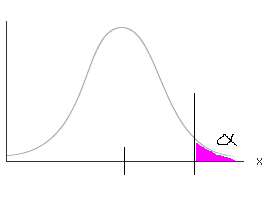 Legal system does not explicitly address Type II errors
A type II error is concluding that a person is innocent when in fact they are guilty.
The result is while few innocent people are found guilty, many more guilty people are set free
Which type of error is more difficult to address?
Delaney clause of 1958 –
No additive [in processed food] shall be deemed to be safe if it is found to induce cancer when ingested by man or animal…

No detectable level of pesticide may remain in processed food even if that level is far below what will cause cancer.
Detection limits have improved significantly 103 – 106 better what may have been acceptable in 1958 may now by 106x over limit
In 1996 it was changed to be based on health effects
Wise Use of Statistics
Statistics is useful because it gives us a measure of how much confidence we have in our data.
As a scientist, the most important thing you can do when reporting data is give an idea of its degree of uncertainty
pg
fs
mg
Hours or days
Sub-mm
mm
Limitations of Science
Human epidemiological data is rarely complete at low levels
Animal data is usually at the top end, may not always be valid to extrapolate to humans
Extrapolation:  Never extrapolate more than one order of magnitude from data
Average Loss of Life Expectancy (LLE) 
Activity, risk, or state and associated LLE in days 
Being male 2800Heart disease 2100Being unmarried 2000Being black (as compared to white) 2000Smoking cigarettes (1 pack/day) 1600Coal Mining 1100Cancer 98030 lb overweight 900Grade school dropout 800Being poor 700Stroke 52015 lb overweight 450All accidents 435Vietnam army duty 400Living in southeastern U.S. 350Construction worker (accidents) 320Driving a car (risk of accidents) 200Pneumonia and influenza 130
Alcohol 130Suicide 95Homicide 90Occupational Accidents 74Small cars (vs standard size) 50Drowning 40Raising speed limit, 55 to 65 mph 40Falls 39Poison + suffocation + asphyxiation 37Fire, burns 27Radiation worker entire adult life 12Firearms 11Diet drinks, one per day for life 2All electric power nuclear (UCS) 1.5Hurricanes and tornadoes 1Airline crashes 1Hydroelectric power (dam failures) 0.5Lifetime at nuclear power plant 0.4All electric power nuclear (NRC) 0.03
Panic Inducing Medical News
Precision vs. Accuracy
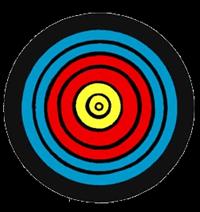 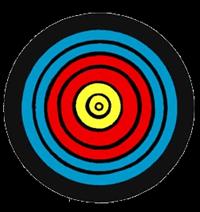 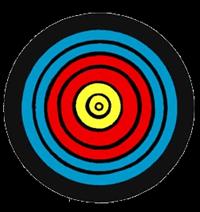 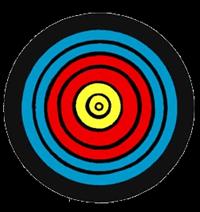